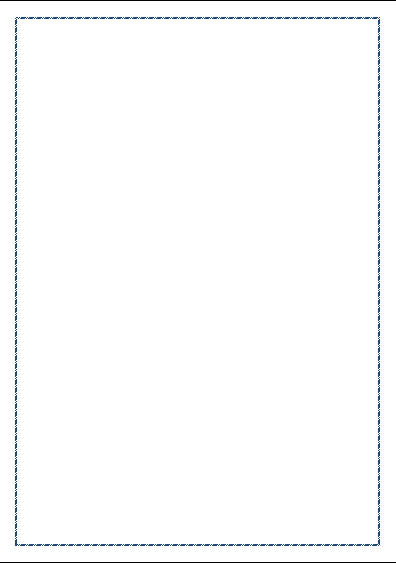 Додаток  15
Блог
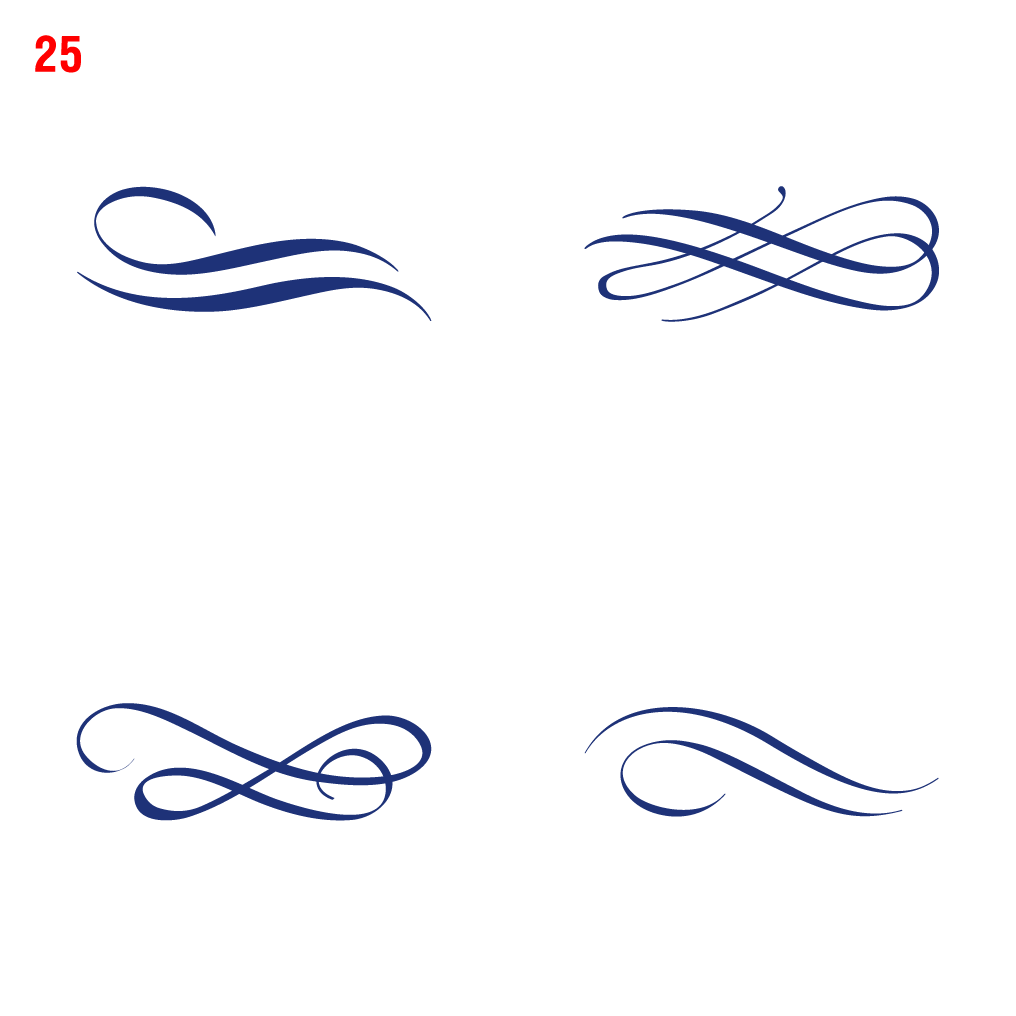 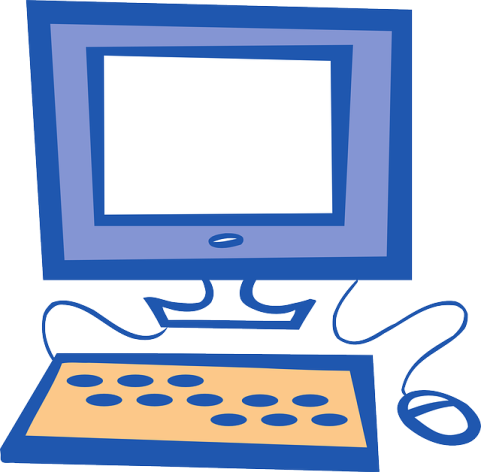 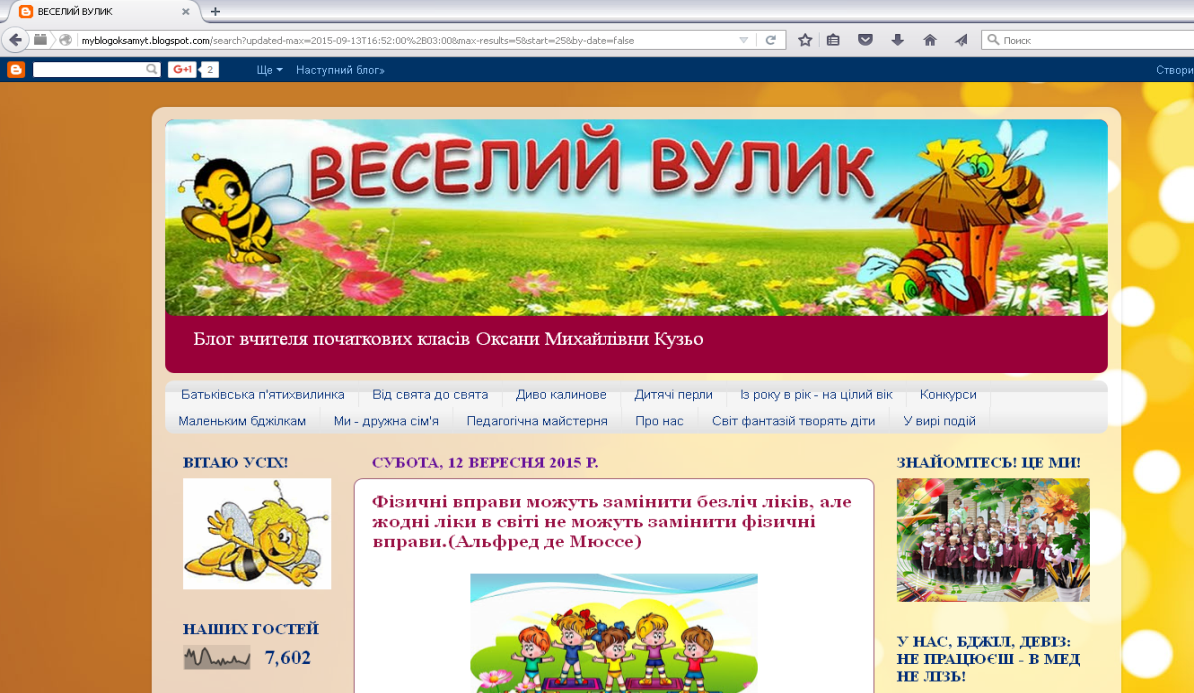 http://myblogoksamyt.blogspot.com
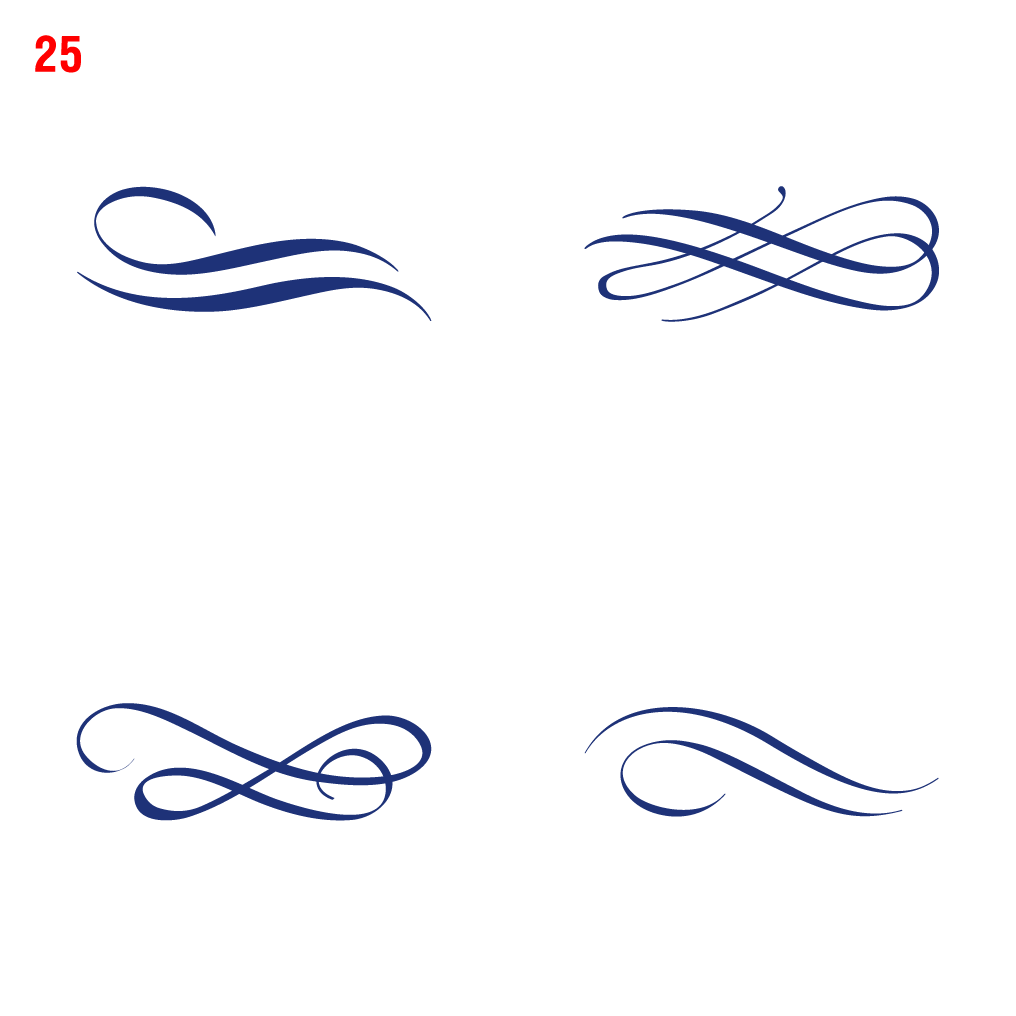